Számítógép sztori
www.eet.bme.hu
Dr. Mizsei János
Források:
https://www.livescience.com/20718-computer-history.html

https://www.livescience.com/technology/computing/quantum-computers-are-here-but-why-do-we-need-them-and-what-will-they-be-used-for

https://player.slideplayer.hu/25/8056664/#

https://www.kobakbt.hu/jegyzet/inftort/inftort.htm
TRANZisztori: a 70 éves tranzisztor és a 60 éves BME EET
2018. május 24.
2
Őskor
Eszközöket kb. 300 000 éve használ az emberiség, míg a számfogalom kb.  30 000 éves
Ókor
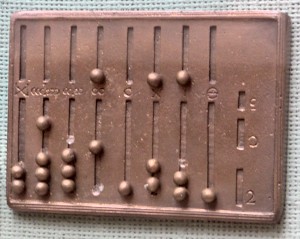 Az első ismert mechanikus számológép, az abakusz, kb. 5000 éves
Középkor:
megszaporodtak a számítási feladatok
Az alapok megvannak: adatbevitel (karcolás, írás), aritmetika (a műveletvégzés), memória (a számítás eredménye megmarad)
TRANZisztori: a 70 éves tranzisztor és a 60 éves BME EET
2018. május 24.
3
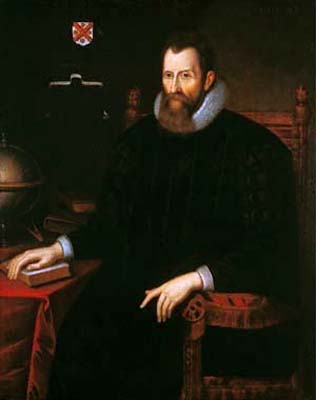 Munkássága: 
teológia
fegyverek, harci szekerek…
logaritmus
tizedestörtek jelölése
Napier csontok
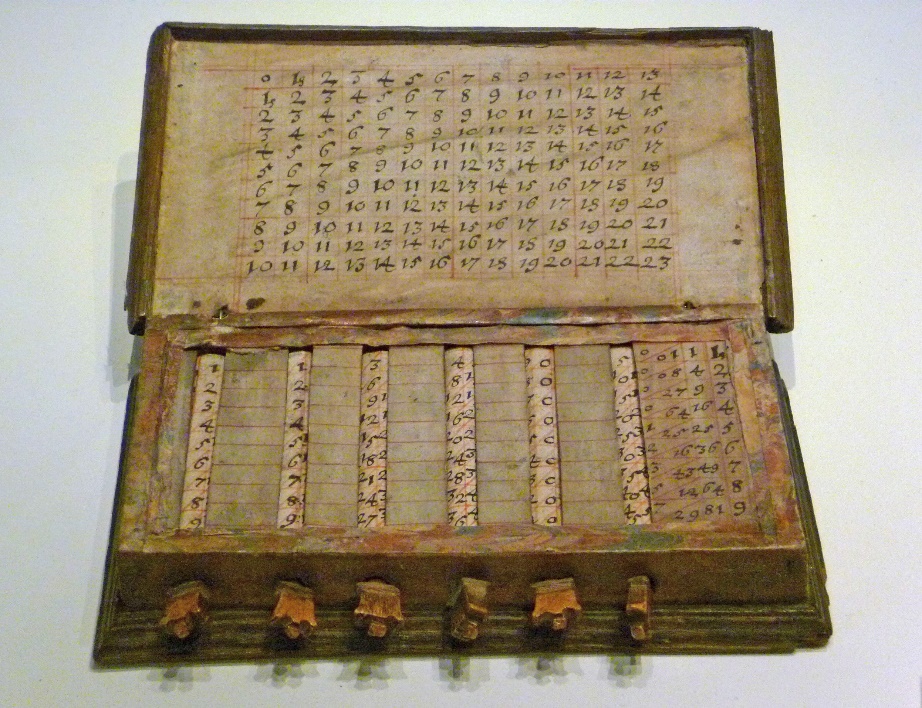 John Napier
1550-1617
TRANZisztori: a 70 éves tranzisztor és a 60 éves BME EET
2018. május 24.
4
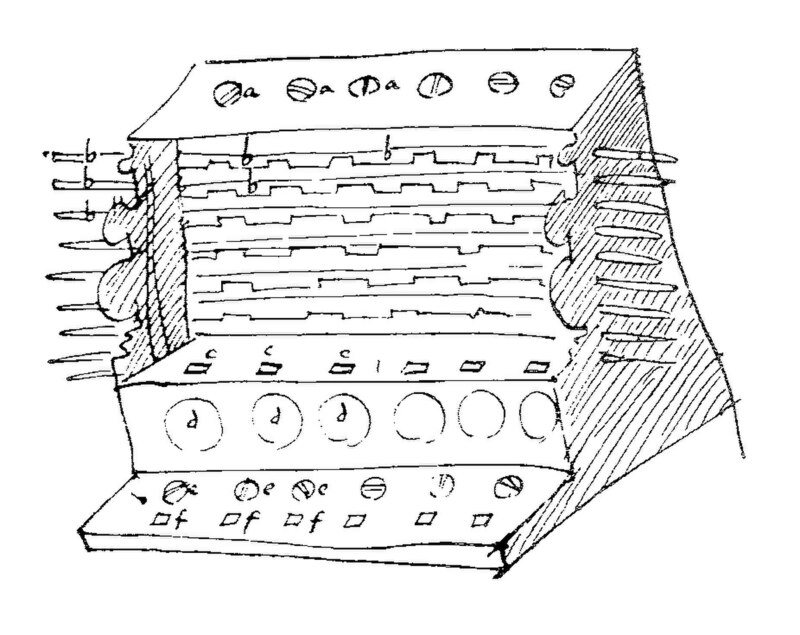 1623-ban Schickard építette az első automatikus számológépet, aminek a számoló óra nevet adta, hogy megkönnyítse a csillagászati számításokat.
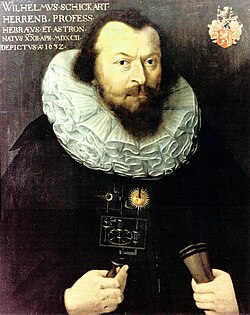 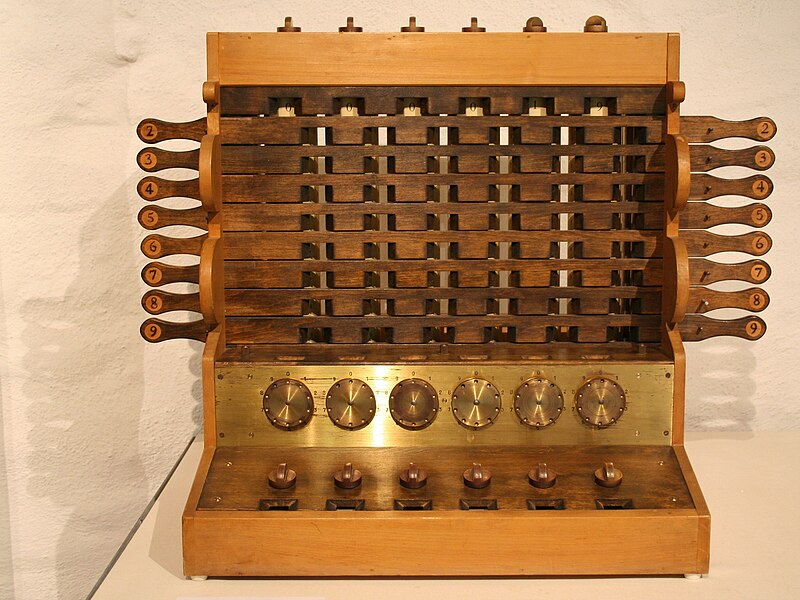 Wilhelm Schickard
1592-1635
TRANZisztori: a 70 éves tranzisztor és a 60 éves BME EET
2018. május 24.
5
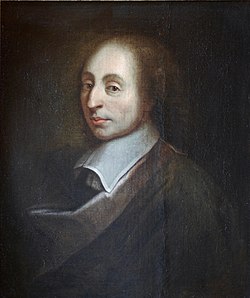 Pascal számológépe (1652)
A tízes számrendszerre épül, 8 jegyű számokat tud maximálisan kezelni. Olyan nagy népszerűségnek örvendett a korban, hogy elkezdték sorozatban gyártani. E géptípusból mára körülbelül 50 maradt fenn.
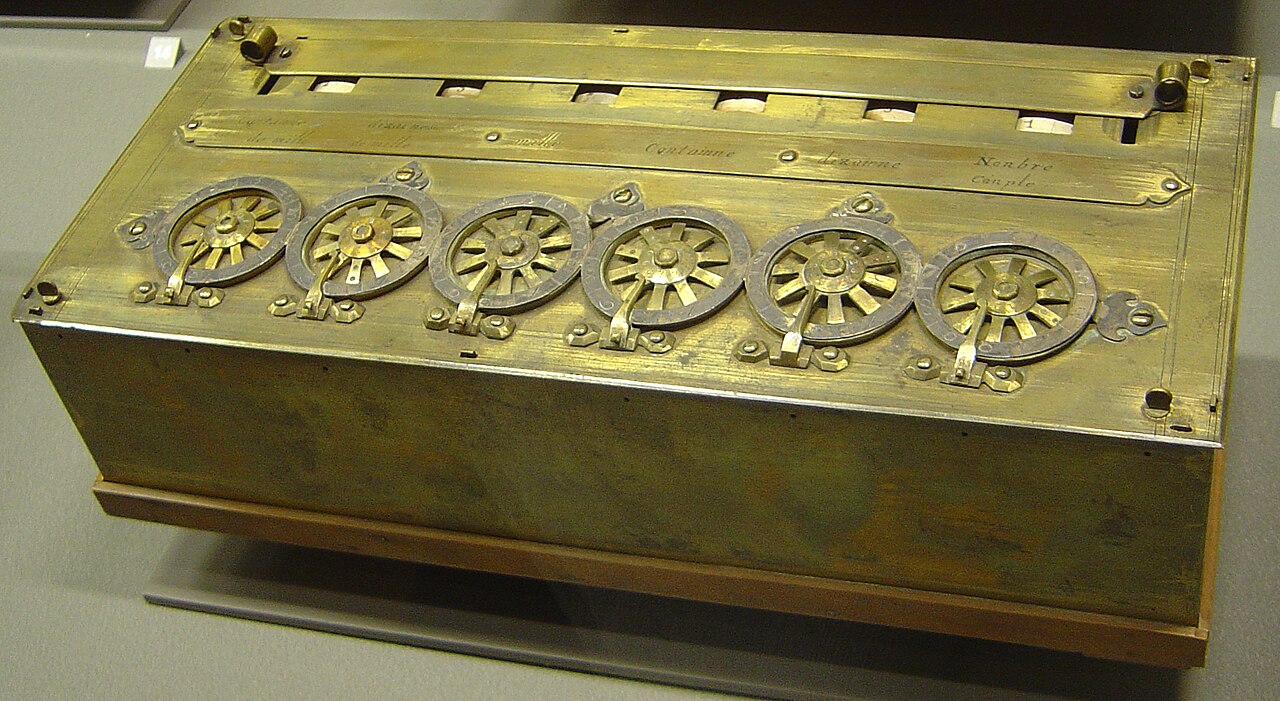 Blaise Pascal
1623-1662
TRANZisztori: a 70 éves tranzisztor és a 60 éves BME EET
2018. május 24.
6
Egy NDK-beli mechanikus számológép 1958-ból
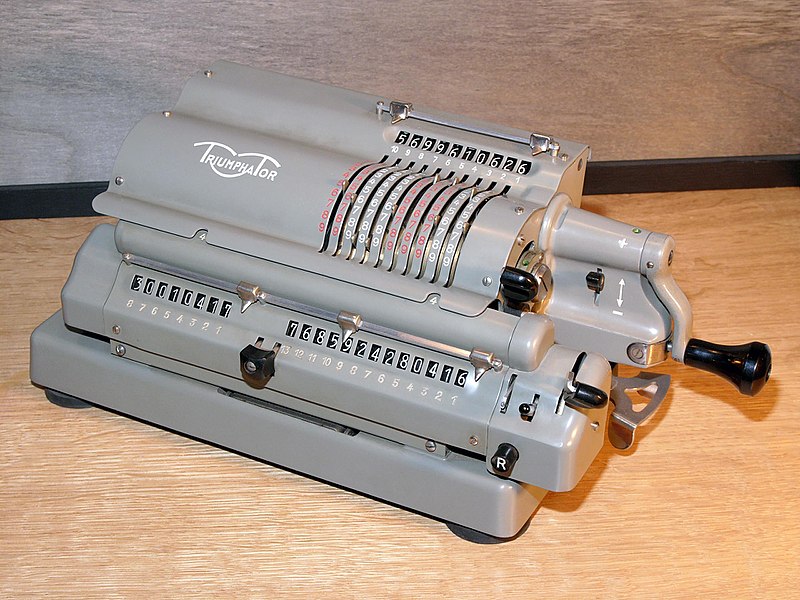 7
A programozás feltalálása
1786: Johann Müller német hadmérnök megfogalmazza, hogy szükség van a részeredmények tárolására. Ezen tárolót regiszternek nevezi el és feladatának az adatok ideiglenes elhelyezését jelöli meg.
Az adatok és részeredmények tárolása egyrészt alapfeltétele a programozhatóságnak, másrészt tényleges lépés afelé.
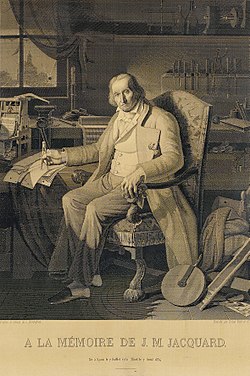 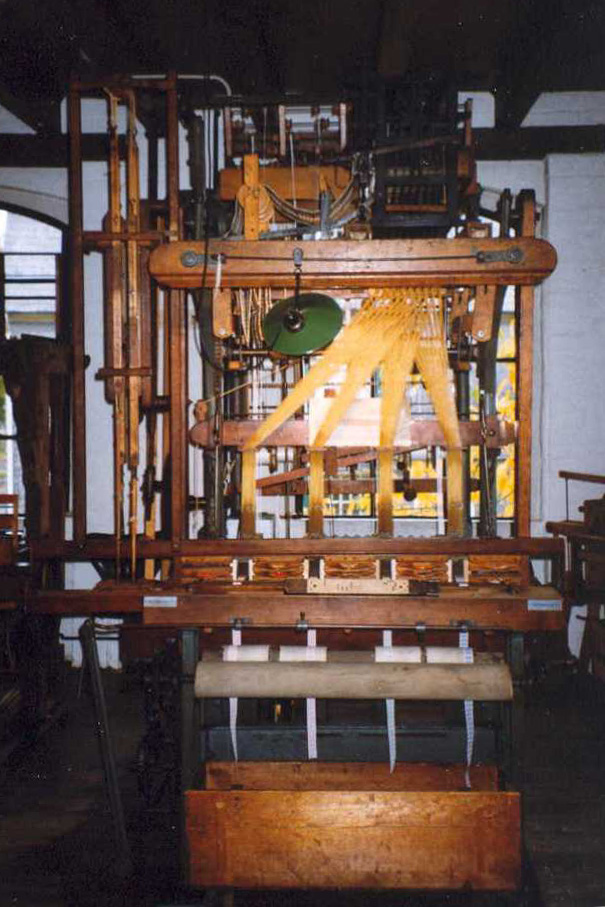 1820-ban Joseph Marie Jacquard olyan mechanikus szövőgépet épített, mely automatikusan, külső programozás révén szőtt mintákat: a gépet kartonból készült lyukkártya vezérelte, amely a mintákat tárolta. A gép széles körben elterjedt, alkalmazták is a szövőiparban, és létezése olyan tudósokat befolyásolt, mint Neumann János (tudjuk, hogy barátaival élénk eszmecseréket folytatott erről és hasonló gépekről).
Joseph Marie Jacquard
1752-1834
8
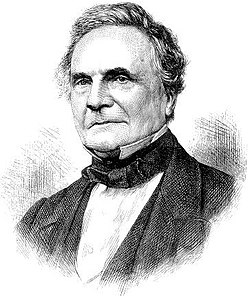 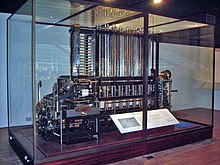 A programozható számítógép
Aminek minden programozható számológépnek meg kell felelnie:

ne kelljen mindig beállítani a számokat, meg lehessen adni egyszerre az összes számot és műveletet (ez például a lyukkártya segítségével oldható meg);
legyen utasítás (a művelet a lyukkártyán);
legyen külső programvezérlés (a lyukkártyákon tárolt utasítássorozat, a program);
legyen bemeneti egység (ez a lyukkártyát olvasó berendezés);
legyen olyan egység, amely a kiindulási és a keletkezett számokat tárolja (memória);
legyen aritmetikai egység, amely számológépen belül a műveleteket végzi el;
legyen kimeneti egység (a gép nyomtassa ki az eredményt).
Charles Babbage
1791-1871
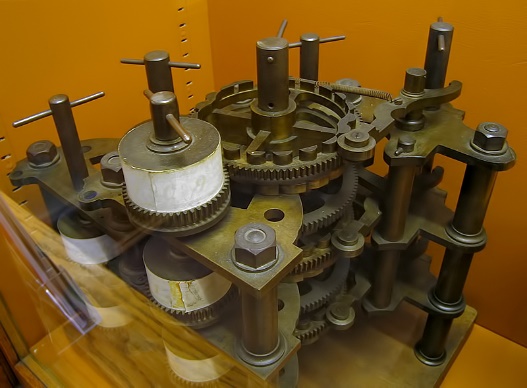 TRANZisztori: a 70 éves tranzisztor és a 60 éves BME EET
2018. május 24.
9
A Boole algebra
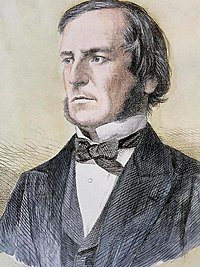 a digitális korszak elméleti alapjai
70 évig lappangott, nem gondolták, hogy fontos
matematikus
kriptográfus
informatikus
feltaláló
egyetemi oktató
mérnök
genetikus
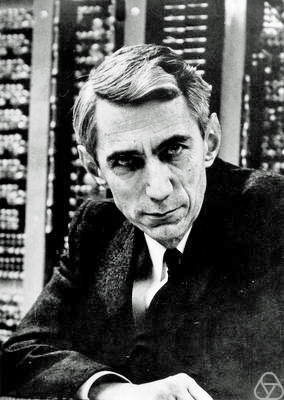 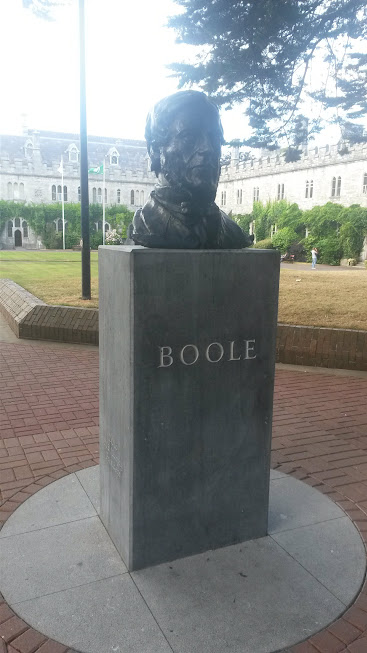 George Boole
1815-1864
Claude Shannon
1916-2001
felfedezte Boole munkáját, felhasználta relés rendszerek tervezéséhez
+ információelmélet alapjainak kidolgozása
TRANZisztori: a 70 éves tranzisztor és a 60 éves BME EET
2018. május 24.
10
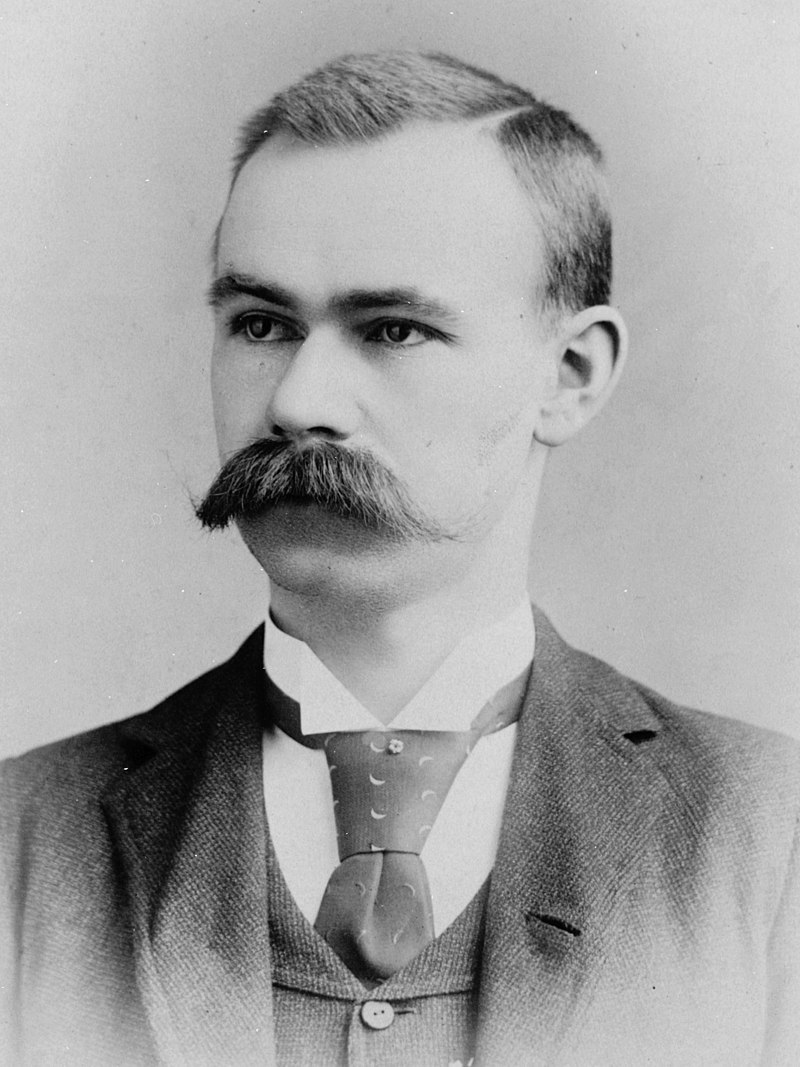 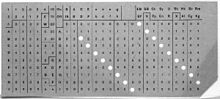 Hollerith-lyukkártya, a perforált kártyákat adatfeldolgozásra használták az USA 1890-es népszámlálási adatainak feldolgozásakor
Rézrudak érintkezése a kártya lyukain keresztül: elektromos leolvasás
Tabulating Machine Company  -> IBM, 1924
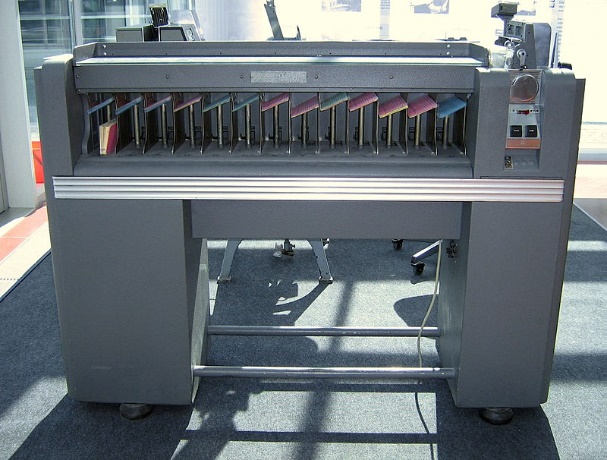 Herman Hollerith
1860-1829
11
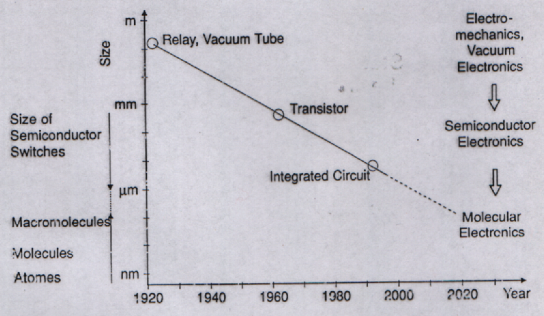 1
2
5
4
0
3
Generációk
TRANZisztori: a 70 éves tranzisztor és a 60 éves BME EET
2018. május 24.
12
Szabadon programozható, teljesen programvezérelt számítógép („0-dik generáció”)
Konrad Zuse
1910-1995
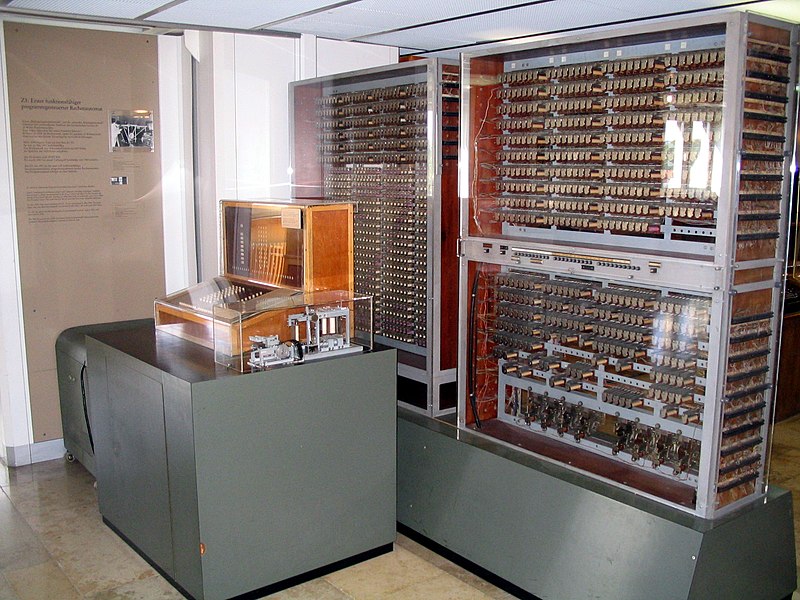 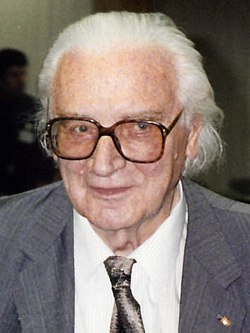 elektromechanikus szerkezet 

egy tonna súlyú volt, 

néhány ezer reléből állt 

repülőgépek és rakéták tervezéséhez használták
Egy összeadást átlag 0,7 mp, egy szorzást 3 mp alatt végzett el, a tízes számrendszerbeli számokat már lebegőpontos bináris ábrázolás útján kezelte
13
MESZ I
Kozma László 1902-1983
MESZ-1 számológép - ITF, NJSZT Informatikatörténeti Fórum
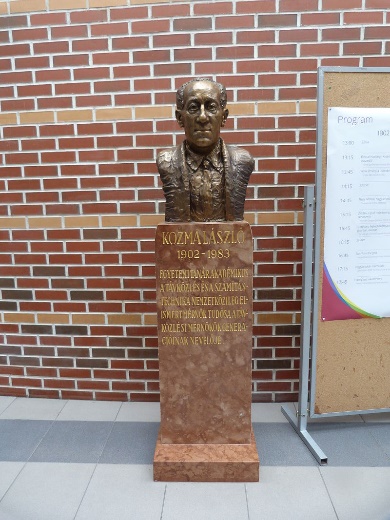 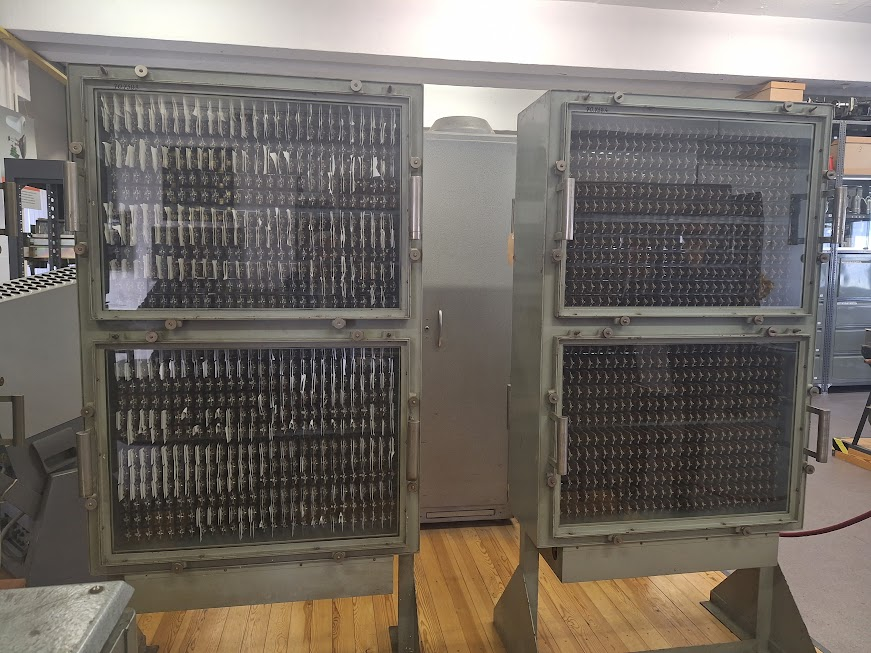 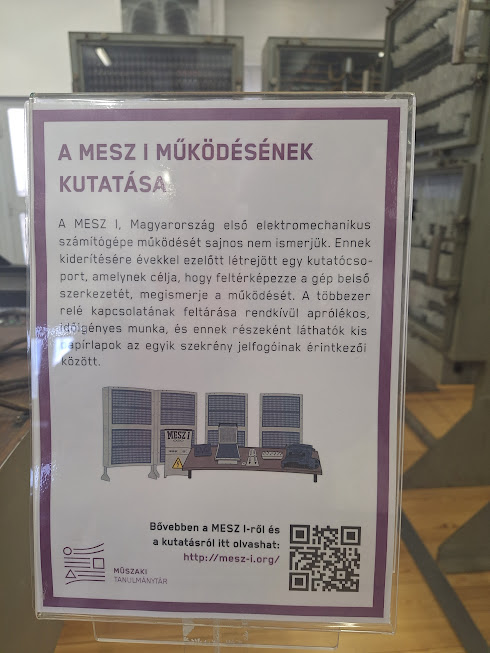 14
Első generációs számítógépek: Colossus
a világ első programozható elektronikus számítógépe, amelyet a London közelében, a Bletchley Parkban elrejtett kódtörő csapat épített Alan Turing vezetésével
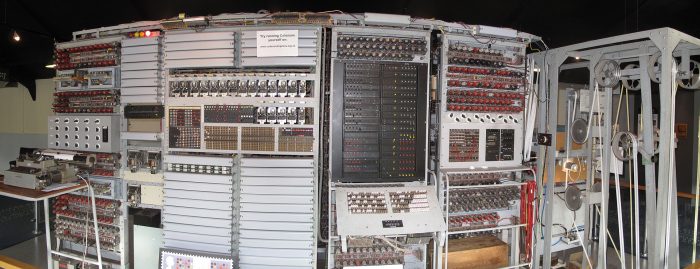 15
Első generációs számítógépek: ENIAC
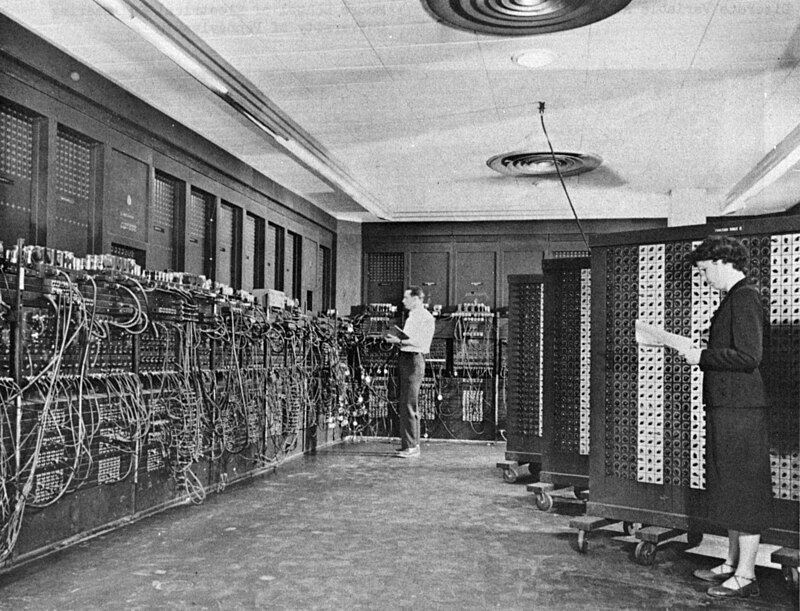 Az ENIAC paraméterei:
U alakú
30,5 méter hosszú
1 méter széles
3 méter magas
140 kW teljesítmény felvétel
órajel: 100 kHz
17 468 elektroncső
7200 kristálydióda
1500 jelfogó
70 000 ellenállás
10 000 kondenzátor
6000 kapcsoló
Műveletek elvégzésének ideje:
0,2 milliszekundum (összeadás, kivonás)
3 milliszekundum (szorzás)
30 milliszekundum (osztás)
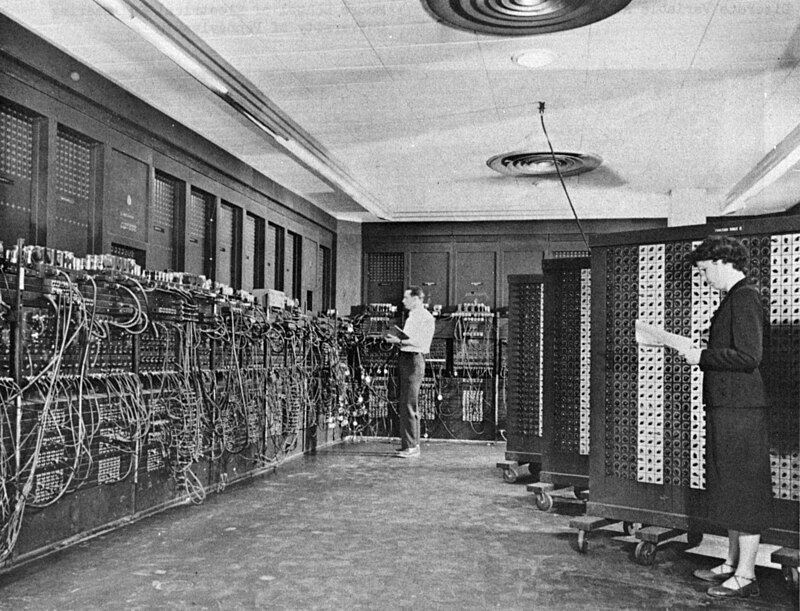 16
Első generációs számítógépek: EDVAC
 (Electronic Discrete Variable Automatic Computer),
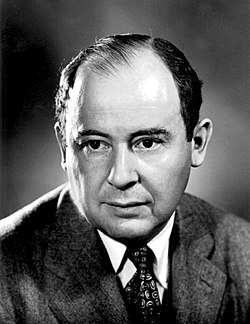 Neumann elv:
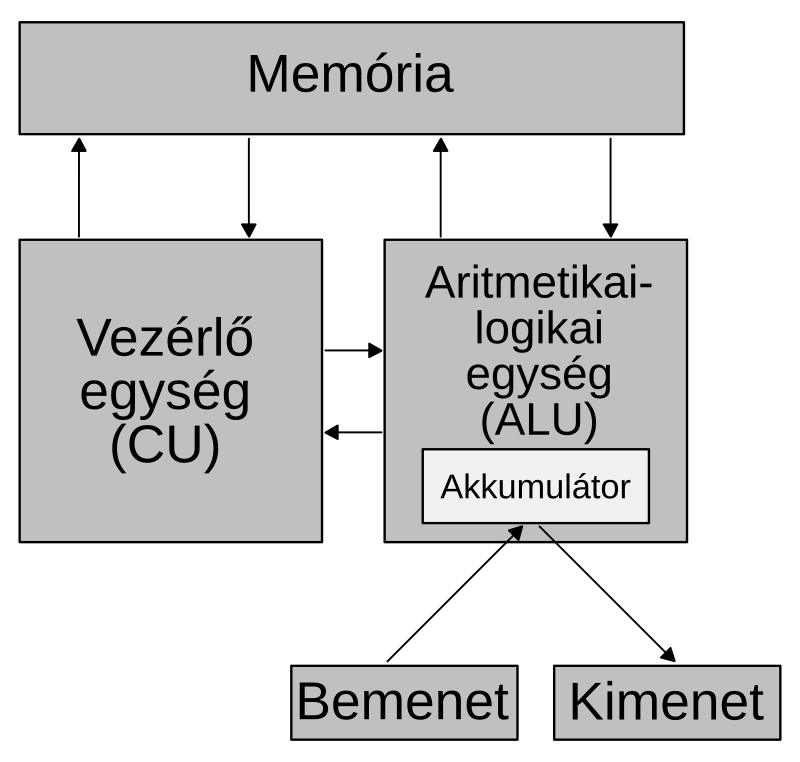 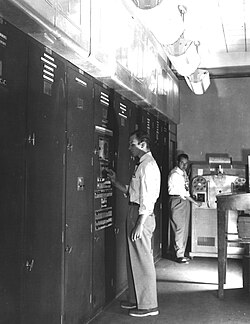 Neumann János
1903-1957
6000 vákuumcső
12.000 dióda
85 négyzetméter
mágnesdrótra írt információ
UNIVAC (Universal Automatic Computer)
 1951. június 5.
17
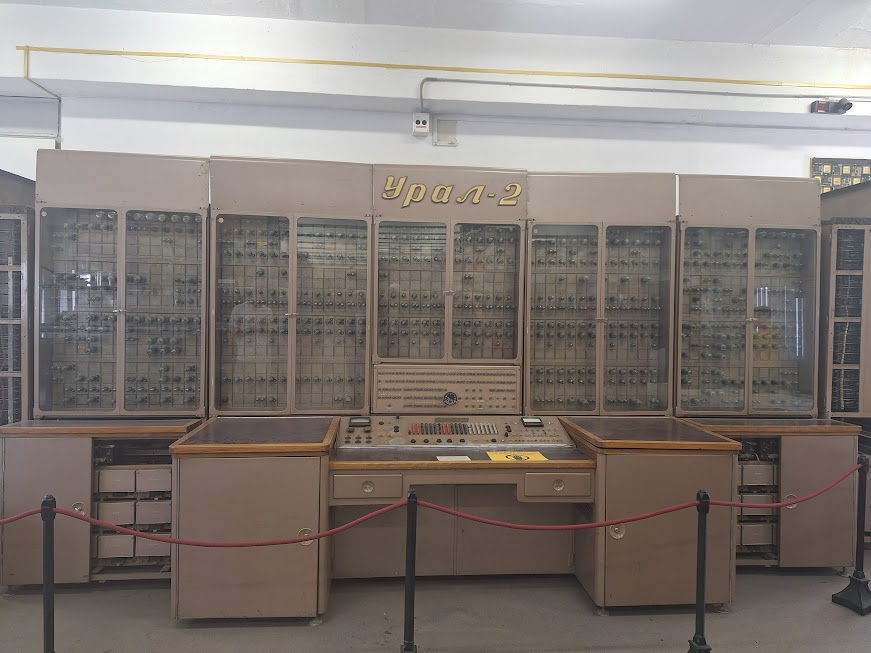 Első generációs számítógépek: Ural 2
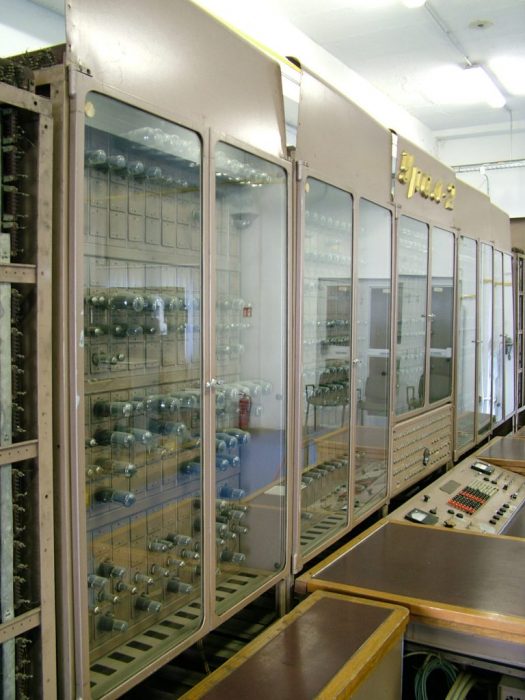 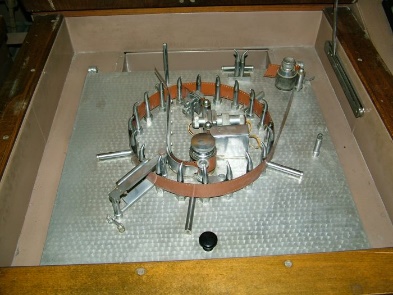 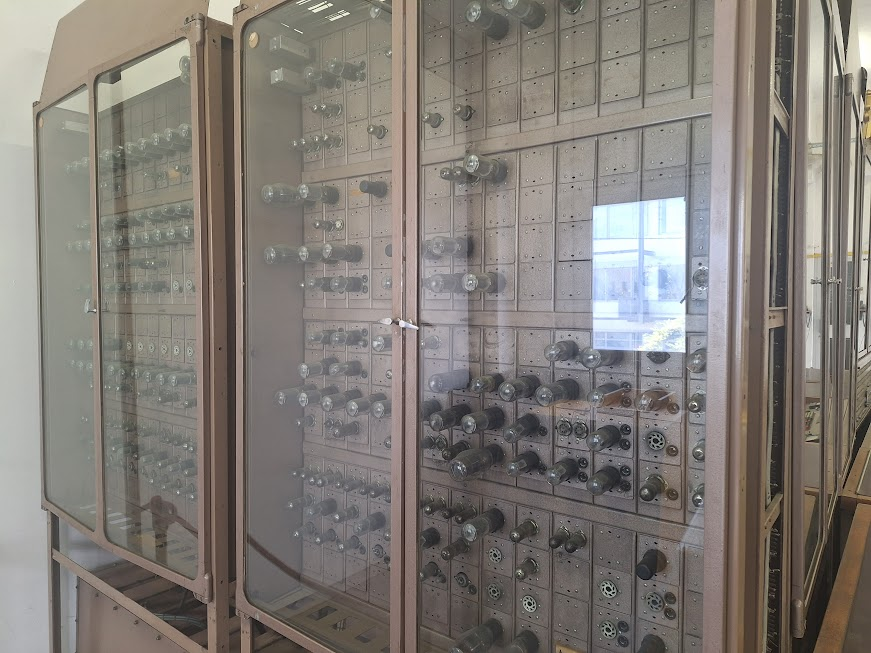 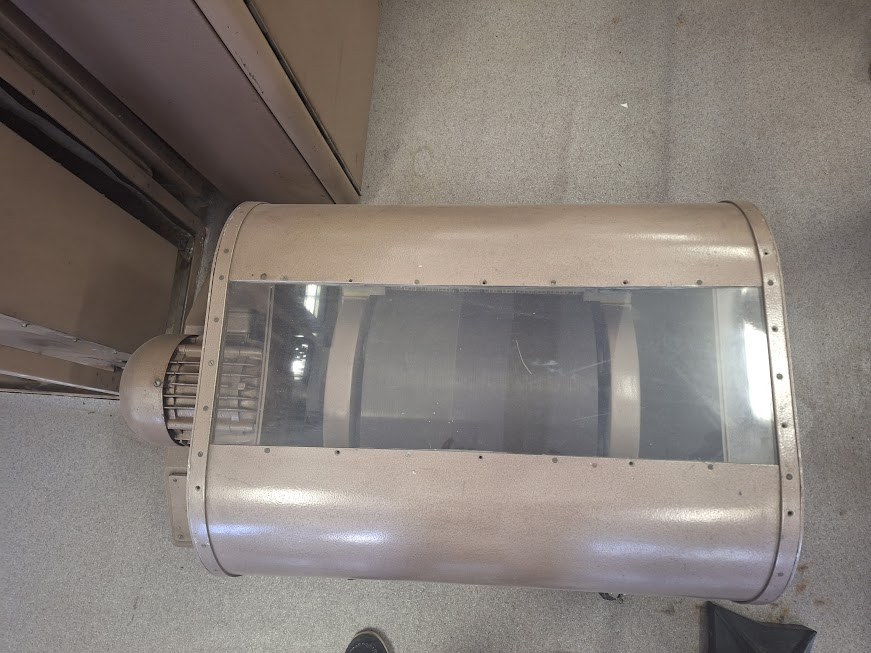 18
Első generációs számítógépek: Ural 2
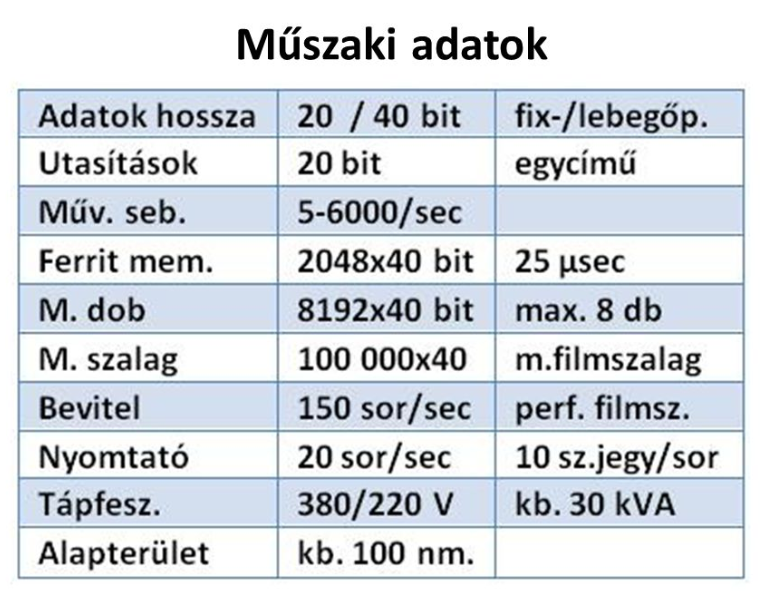 Charles Simonyi story
19
Második generációs számítógépek: TRADIC
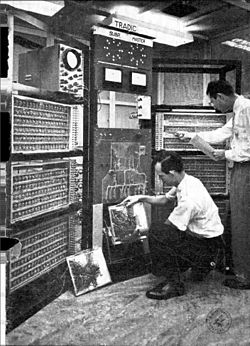 Energiafogyasztása 100 watt alatt maradt
TRAnsistor DIgital Computer, TRansistorized Airborne DIgital Computer
20
Második generációs számítógépek
jellemzően 1958 – 1965
tranzisztorok

ferritgyűrűs tárak

operációs rendszerek

magas szintű programozási nyelvek FORTRAN, ALGOL
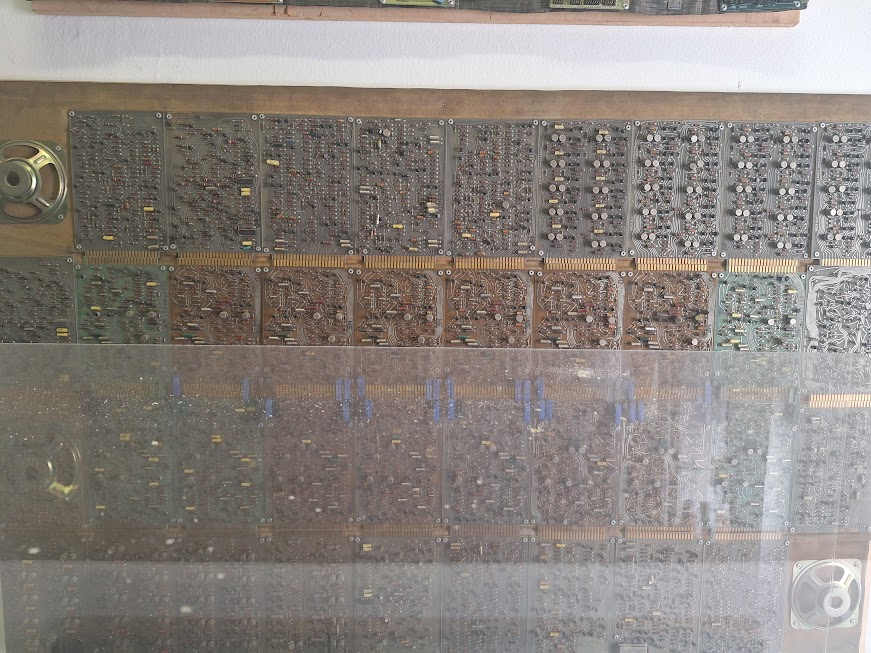 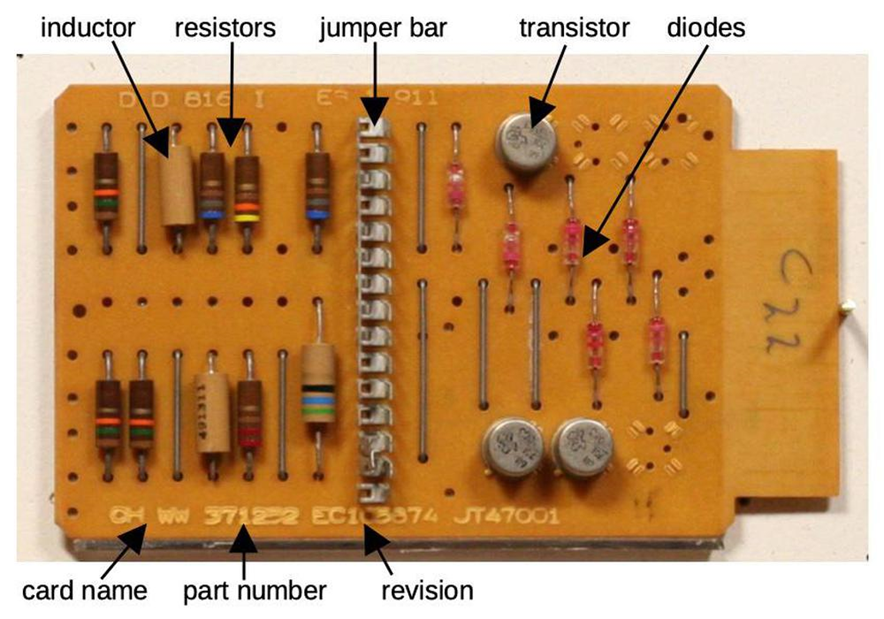 TRANZisztori: a 70 éves tranzisztor és a 60 éves BME EET
2018. május 24.
21
Második generációs számítógépek: IBM 1410
mágnestár

háttértár mágnesszalag

Mágneslemez

50 000-100 000 művelet/másodperc sebesség
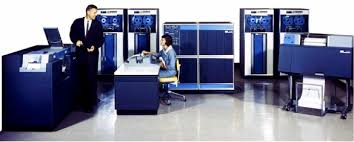 TRANZisztori: a 70 éves tranzisztor és a 60 éves BME EET
2018. május 24.
22
Harmadik generációs számítógépek
az integrált áramkörök tömeges alkalmazásával
multiprogramozásnak 

párhuzamos működtetés

grafikus monitor 

programozási nyelv is közérthetőbb (BASIC)
IBM System/360
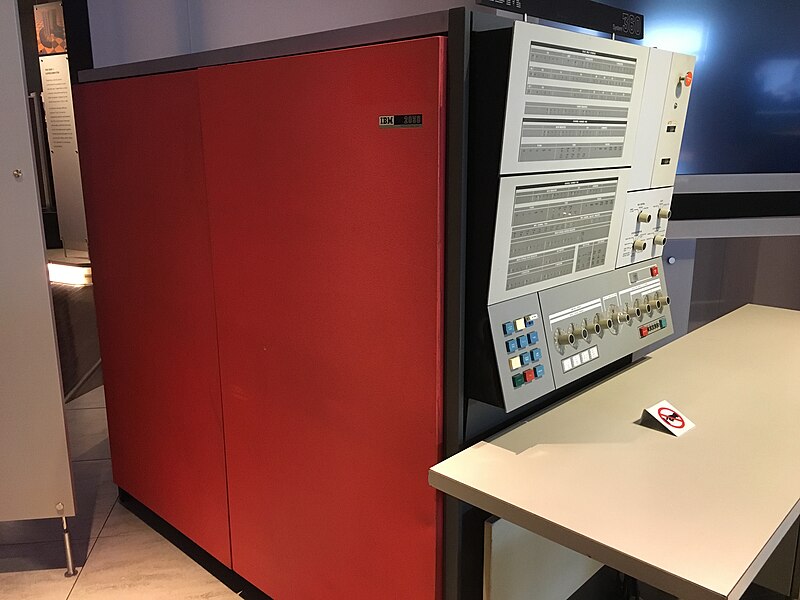 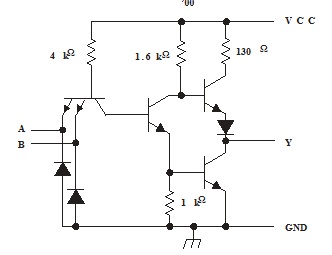 23
Negyedik generációs számítógépek
A 4. generáció kezdetének a világ első mikroprocesszorának megjelenését tekintjük.
1974: IBM CLIP4.
1975: Az Altair 8800 számítógépre az első magas szintű programozási nyelvet Bill Gates és Paul Allen fejlesztette ki, így megalapítják a Microsoft céget.
1976: Texas Instruments TMS9900 az első kereskedelmi forgalomban kapható 16 bites mikroprocesszor.
1980: Sinclair ZX80-as az első "olcsó" otthoni számítógép – Z80 CPU, 1KiB RAM, 4KiB ROM.
1981: a Xerox Star rendszer, az első WIMP rendszer.
1981: Sinclair ZX81, a ZX80 utódjaként és nagy mennyiségben eladott otthoni számítógép
1981: Hewlett-Packard szuperchip.
1982: Commodore 64.
1982: Intel 80286 mikroprocesszor.
1983: IBM PC/XT Intel 8088 CPU, 10 MiB merevlemezes tároló.
1984: IBM PC/AT Intel 286-os CPU.
1985: Inmos cég, T414 transputer.[5]
1986: Intel 80386.
1987: IBM PS/2 termékcsalád.
1988: Compaq Deskpro 386-os.
1989: Szelet-skálájú szilícium memória chip.
1993: Personal Digital Assistant: kézírás-felismerő gép.
TRANZisztori: a 70 éves tranzisztor és a 60 éves BME EET
2018. május 24.
24
Negyedik generációs számítógépek
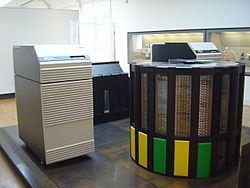 szuperszámítógépek bipoláris ECL alapon
1985-ben az 1,9 GFLOPS teljesítményével a világ legnagyobb teljesítményű számítógépének számított
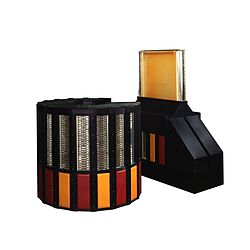 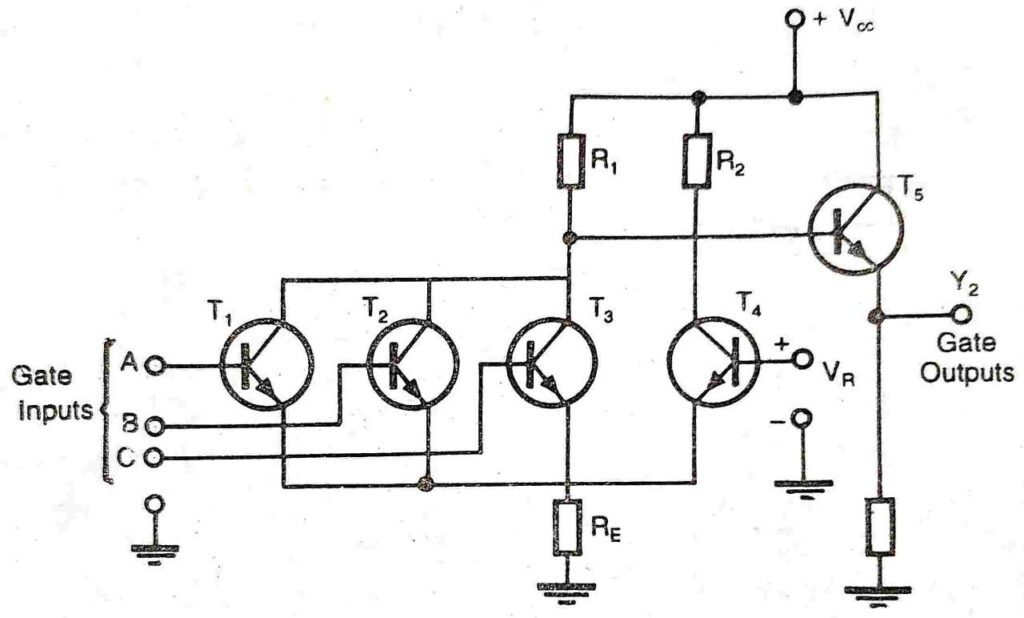 Cray-2
1 láb~0.3 m, Fényláb = 1nsec
TRANZisztori: a 70 éves tranzisztor és a 60 éves BME EET
2018. május 24.
25
Negyedik generációs számítógépek
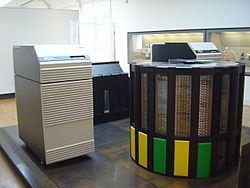 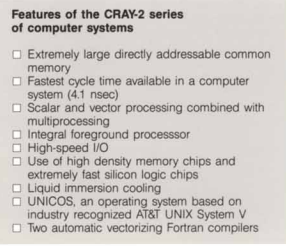 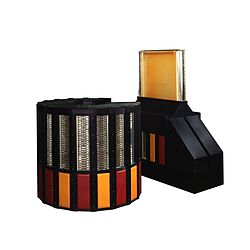 Cray-2
1 láb~0.3 m, Fényláb = 1nsec
TRANZisztori: a 70 éves tranzisztor és a 60 éves BME EET
2018. május 24.
26
Negyedik generációs számítógépek
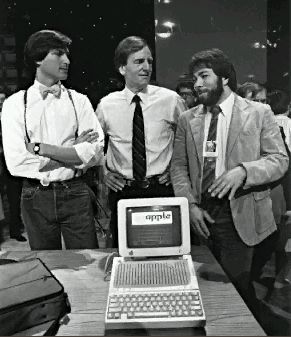 monitor

egér

billentyűzet mátrixnyomtatók

tintasugaras lézer nyomtatók
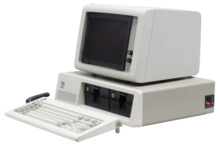 https://www.apple.com/
Kalkulátor story

PC story
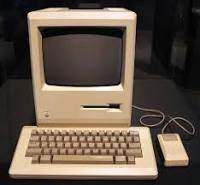 https://www.ibm.com/history/personal-computer
TRANZisztori: a 70 éves tranzisztor és a 60 éves BME EET
2018. május 24.
27
Ötödik generáció 
1991-től napjainkig
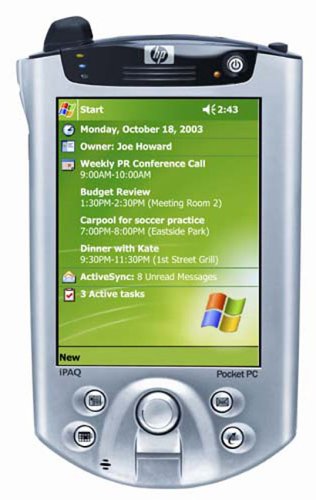 extrém integráltság, a berendezések is integrálódnak (mobiltelefon, i-pad, laptop, TV…)

érintőképernyő

új elvek (optikai, kvantum, termikus?)

új elvek a szoftverben is

mesterséges intelligencia
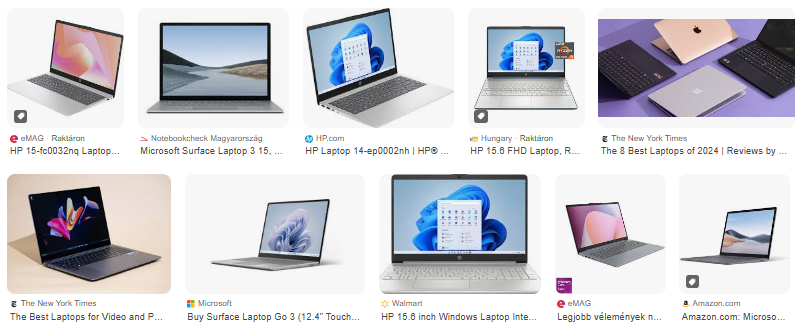 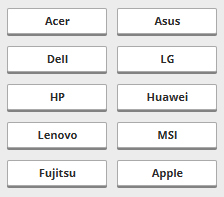 TRANZisztori: a 70 éves tranzisztor és a 60 éves BME EET
2018. május 24.
28
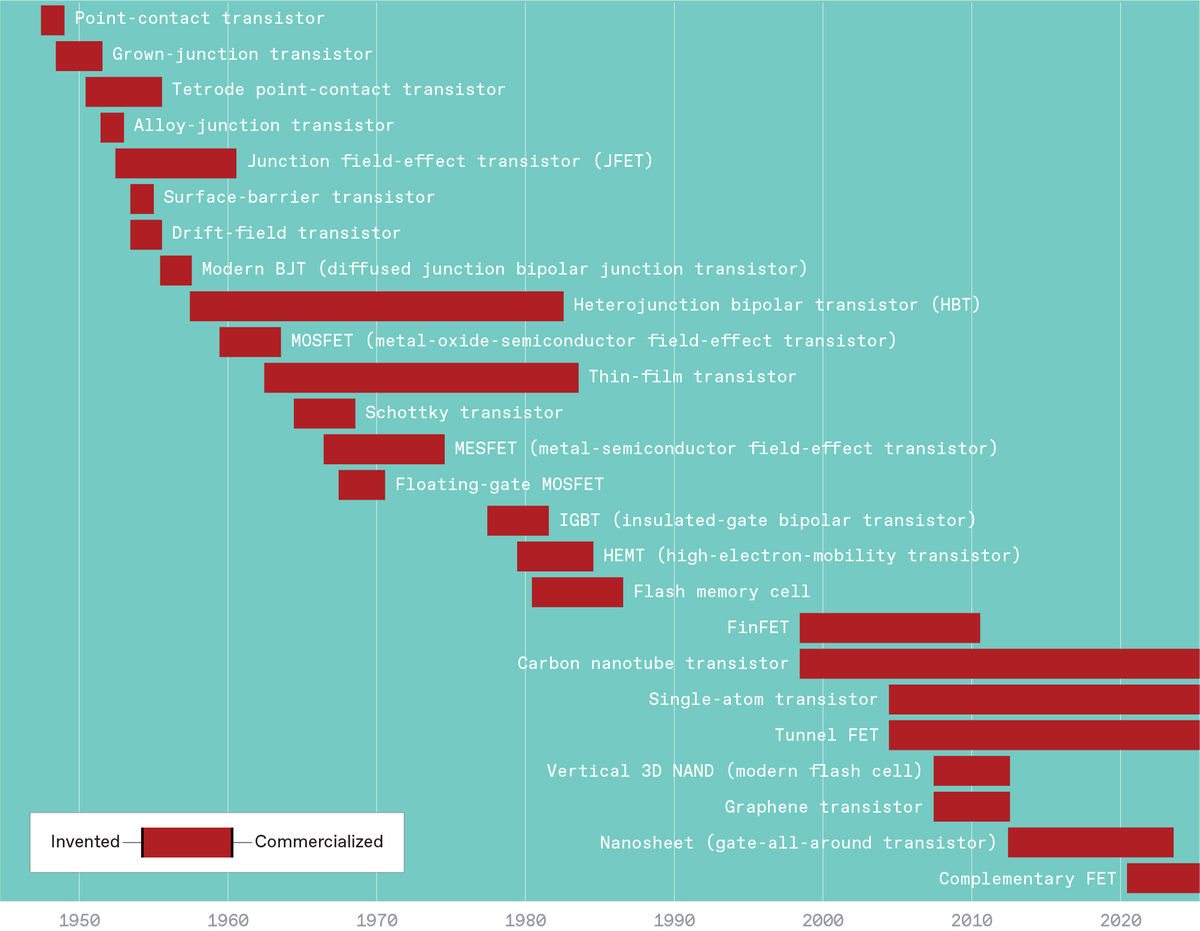 Elektronikus számítógép generációk
Ötödik
Első
Második
Harmadik
Negyedik
Digitális – Analóg
A folyamatok egy része nem „kvantált” -> 

egyik megoldás az A/D majd D/A  konverzió

másik megoldás: analóg számítógépek
Analóg számítógépek
lényeg: a folyamat modellezése
TRANZisztori: a 70 éves tranzisztor és a 60 éves BME EET
2018. május 24.
30
Analóg számítógépek
lényeg: a folyamat modellezése
Mechanikai megvalósítás: logarléc
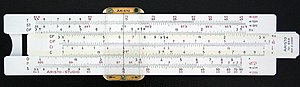 Folyamat modellezés: 

magával a folyamattal („Hasonlóság és modell”)

univerzális (elektronikus) elemekkel
TRANZisztori: a 70 éves tranzisztor és a 60 éves BME EET
2018. május 24.
31
Analóg számítógépek
elektronikus elemek: 

műveleti erősítő 

kondenzátor 

ellenállás
TRANZisztori: a 70 éves tranzisztor és a 60 éves BME EET
2018. május 24.
32